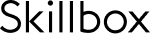 Финальная работа по курсу «Финансовая грамотность»
ФИ, дата
[Speaker Notes: Титульный слайд с темой модуля, именем преподавателя]
Исходные данные
Структура доходов и расходов
Оптимизация доходов и расходов
Выводы по текущим доходам и расходам и возможностям их оптимизации:

…
…
...
Анализ активов
Оптимизация активов
Выводы по текущим активам и возможностям их оптимизации:

…
…
...
Анализ пассивов
Оптимизация пассивов
Выводы по текущим задолженностям и возможностям их оптимизации:

…
…
...
Резервный фонд
Выводы по имеющемуся резервному фонду*:

…
…
...
*Напишите, как вы посчитали, что вам необходим именно такой резервный фонд, как вы планируете его создавать (сколько времени, какими суммами), если он еще не создан, как вы планируете его хранить?
Анализ страховой защиты
Рекомендация: обратитесь в несколько страховых компаний, выберете несколько страховых планов, которые могут помочь вам закрыть основные финансовые риски.
Оптимизация страховой защиты
Выводы по текущим видам страховой защиты и возможностям их оптимизации*:

…
…
...
*Напишите, развернутые выводы, напр.: какие у вас есть основные риски, какие суммы покрытия вам нужны, как вы пришли именно к этим выводам
Анализ финансовых целей
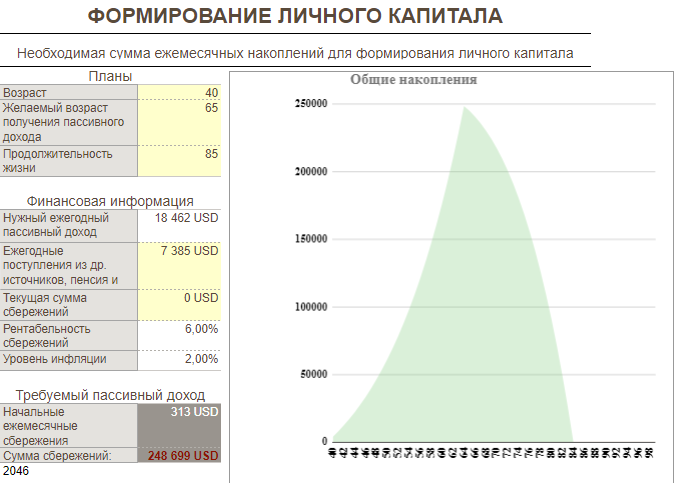 Для расчетов используйте таблицы по ссылке: https://docs.google.com/spreadsheets/d/1chz_77qr1DyxwONhBvcEv2pTaIrUf0OCgYSE60q8ys0/edit#gid=1058465582
Финансовое планирование
Для расчетов используйте таблицы по ссылке: https://docs.google.com/spreadsheets/d/1chz_77qr1DyxwONhBvcEv2pTaIrUf0OCgYSE60q8ys0/edit#gid=1058465582
Достижение финансовых целей
Выводы по достижению финансовых целей*:

…
…
…

*Нужно написать выводы о достижении целей, напр.:
Цель 1.  Для достижения нужно откладывать по Х руб. ежемесячно в течение Х лет (месяцев)
Цель 2. Для достижения нужно откладывать по Х руб. ежемесячно, индексируя каждый год на уровень инфляции, в течение Х лет
Цель 3. Для достижения нужно откладывать по Х руб. раз в квартал в течение….., недостающие средства взять в ипотеку
Цель 4. Для достижения нужно откладывать, начиная с 20.. года ежемесячно по Х руб в течение. На данный момент это невозможно. Поэтому необходимо в ближайшие Х лет увеличить доход…. (оптимизировать расходы, активы, пассивы и т. д.) за счет….
Возможности инвестирования
Выводы по подходящим способам инвестирования:

…
…
...
Распределение активов
Предполагаемое распределение активов (возможно с помощью таблицы или графика) и выводы по распределению:

…
…
...
Принципы инвестирования
Принципы инвестирования, которых следует придерживаться:

…
…
...
Движение денежных средств
Предполагаемый план действий на ближайший год
Пример:
Март: Начать/продолжить вести учет доходов, используя…
Март: Сократить расходы на Х%
Апрель: Открыть дебетовую карту с ежемесячным % на остаток и ежемесячно откладывать Х руб. для формирования резервного фонда
Апрель: Оформить страхование жизни, страхование квартиры и пр.
Май: Ежемесячно откладывать Х руб. для инвестирования для реализации долгосрочных целей
Май: Собрать необходимые документы для получения налогового вычета и подать декларацию и заявление в налоговую инспекцию
Июнь: Выбрать подходящего брокера
Июнь: Открыть и пополнить брокерский счет
Июнь: Купить ценные бумаги на брокерский счет согласно разработанному распределению активов
Сентябрь: раз в квартал пополнять брокерский счет согласно разработанному распределению активов
Декабрь: пополнение брокерского счета согласно разработанному распределению активов
Апрель следующего года: собрать необходимые документы для получения налогового вычета, в т. ч. для вычета по ИИС, и подать декларацию и заявление в налоговую инспекцию
Июнь следующего года: ребалансировка инвестиционного портфеля
Предполагаемый план действий на последующие годы
...
…
…

Подробный пример можно посмотреть по ссылке:
https://docs.google.com/document/d/1k3uLS18qYCUkv869IEMwU7zroI1_63ux9hUJiDbQZY8/edit?ts=5ea6f55a